«Территория заботы»
Город-государство
«Иллиотропион»
г. Байкальск,
2018
Проблема
Запущенность дома и приусадебного участка маломобильной жительницы п. Солзан.
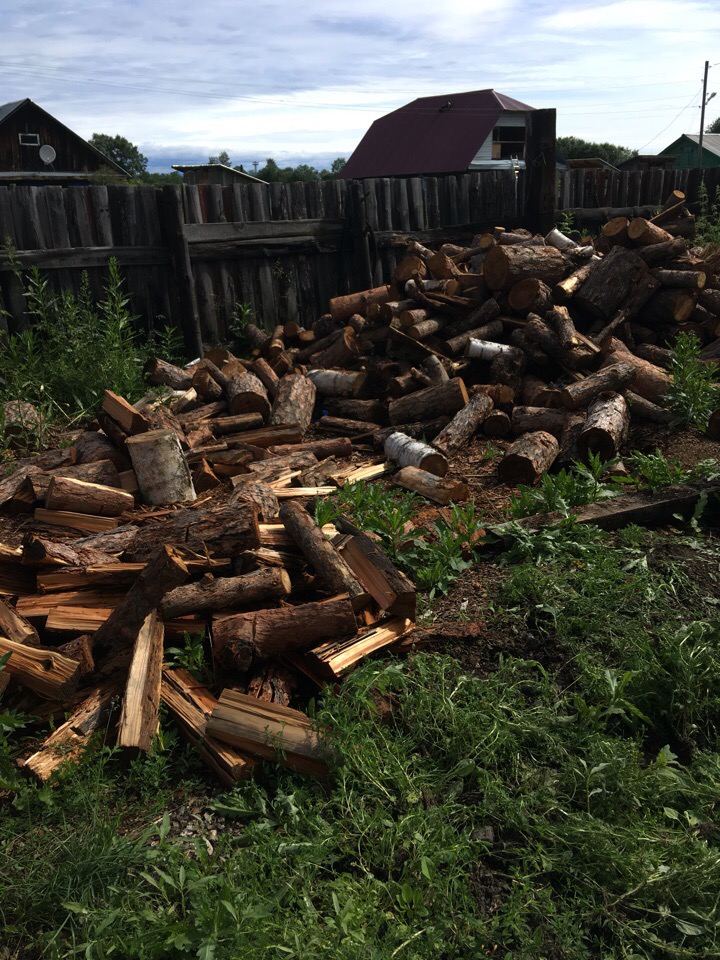 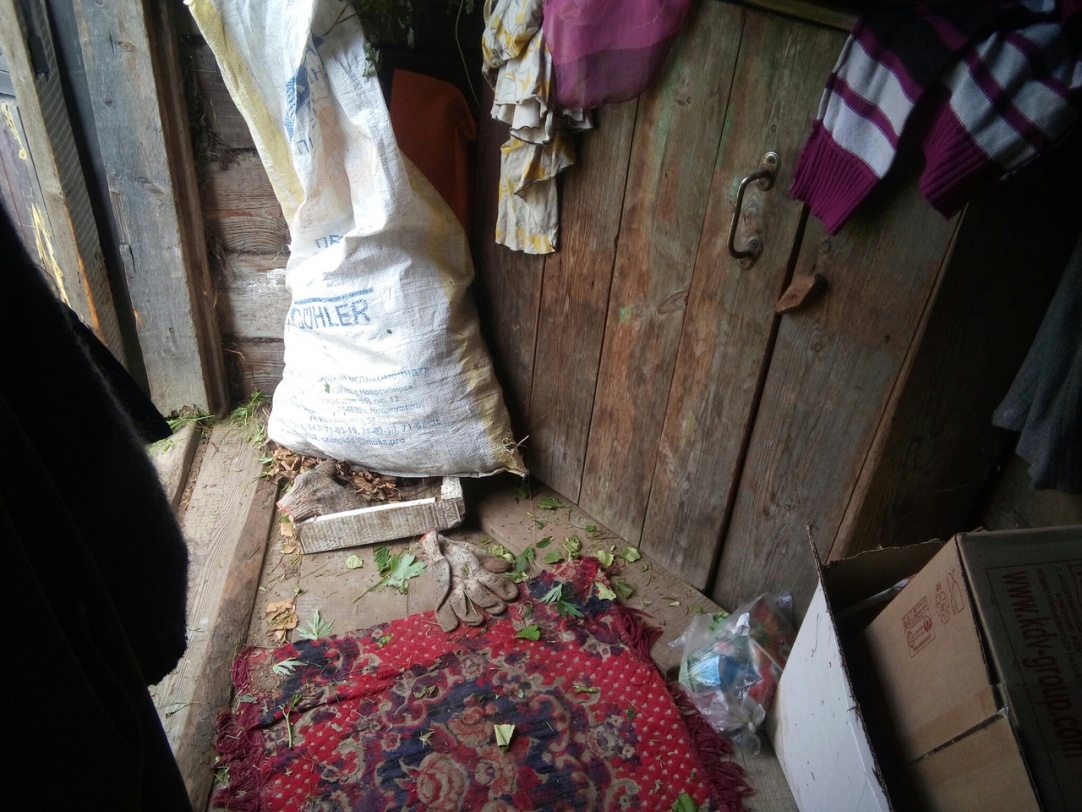 Так участок выглядел до нашего приезда:
Так участок выглядел до нашего приезда:
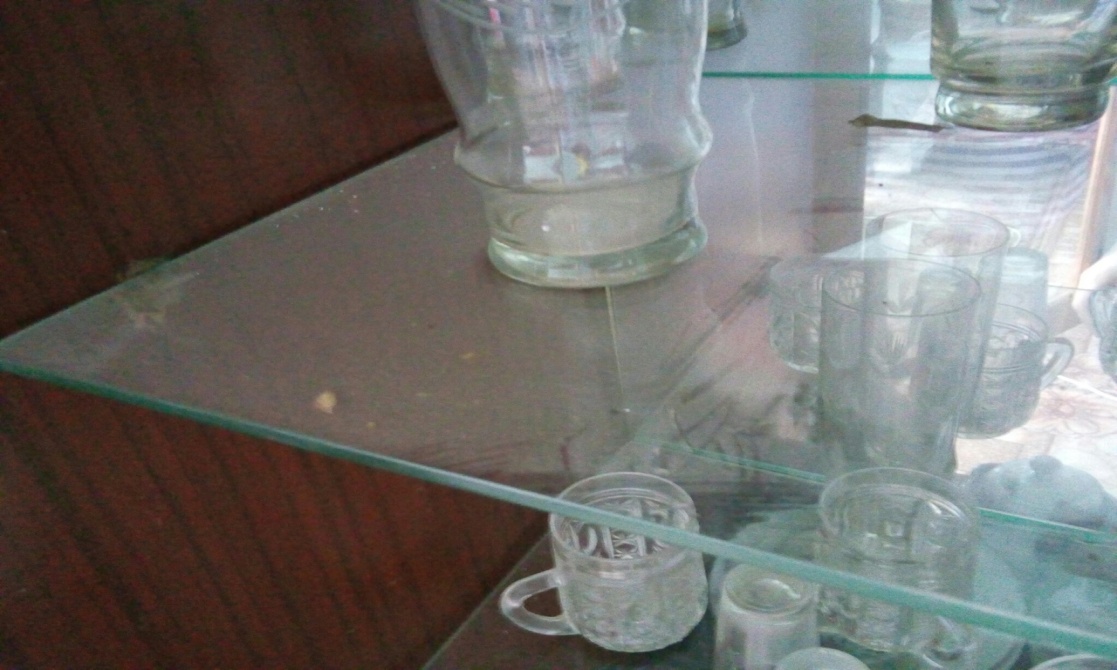 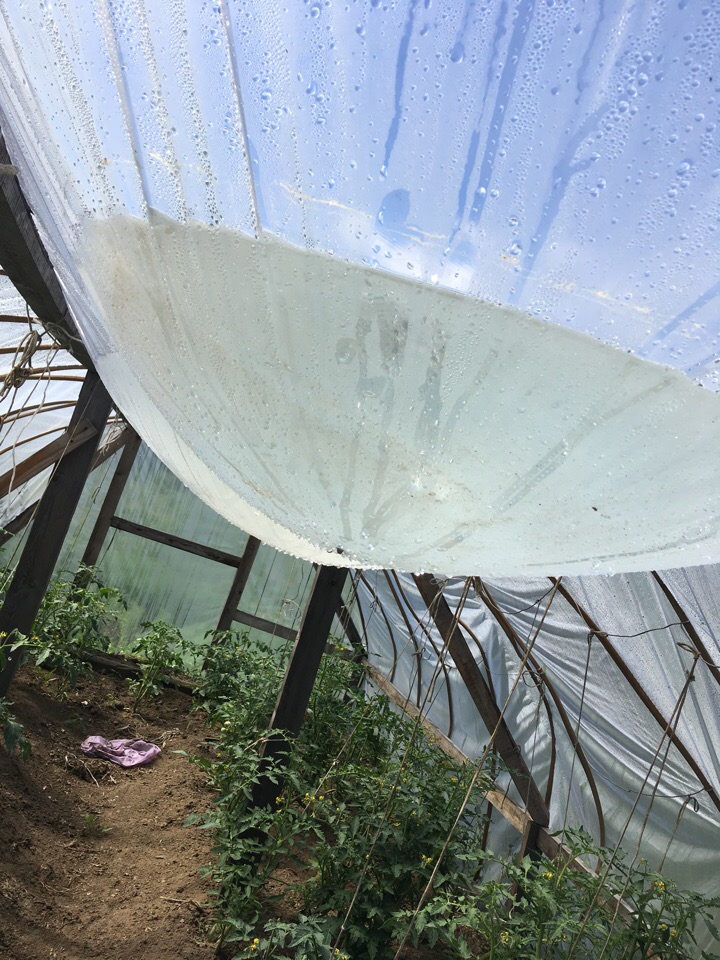 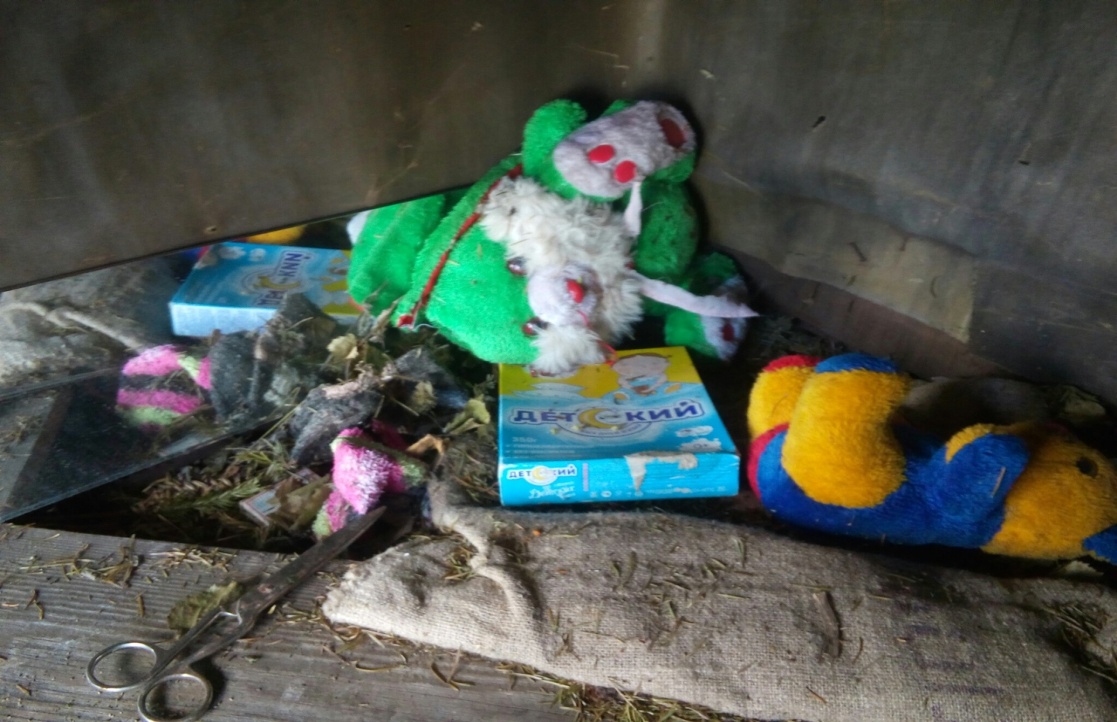 Цель и задачи проекта
Цель: благоустроить дом и приусадебный участок  п. Солзан.
Задачи:
организационные;
реализационные:
На приусадебном участке;
Внутри дома.
План-график реализации проекта
Предполагаемые риски
Процесс реализации проекта
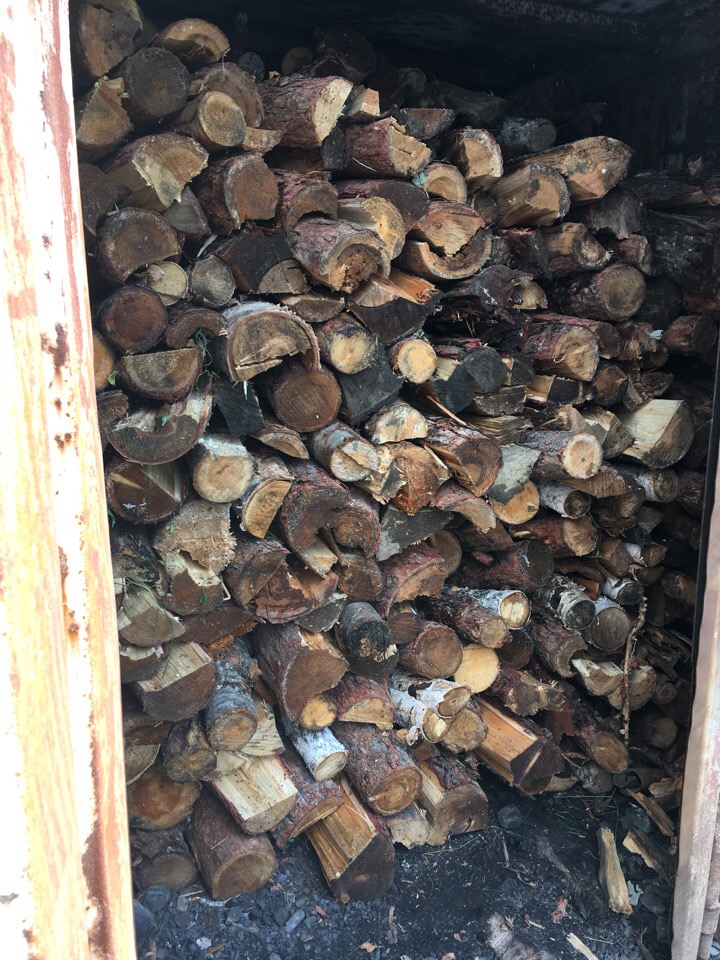 Процесс реализации проекта
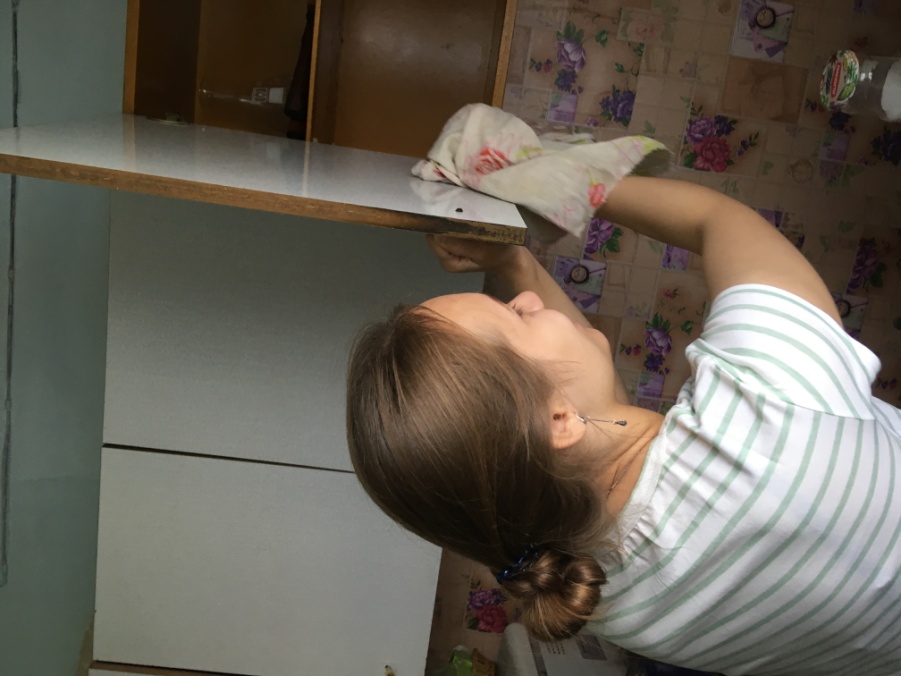 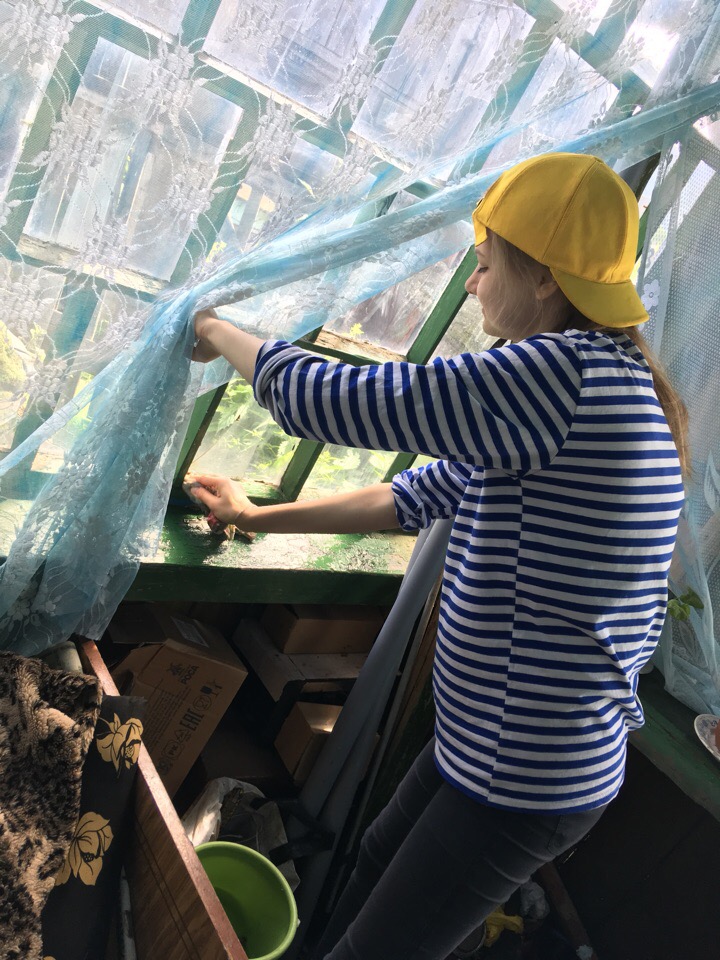 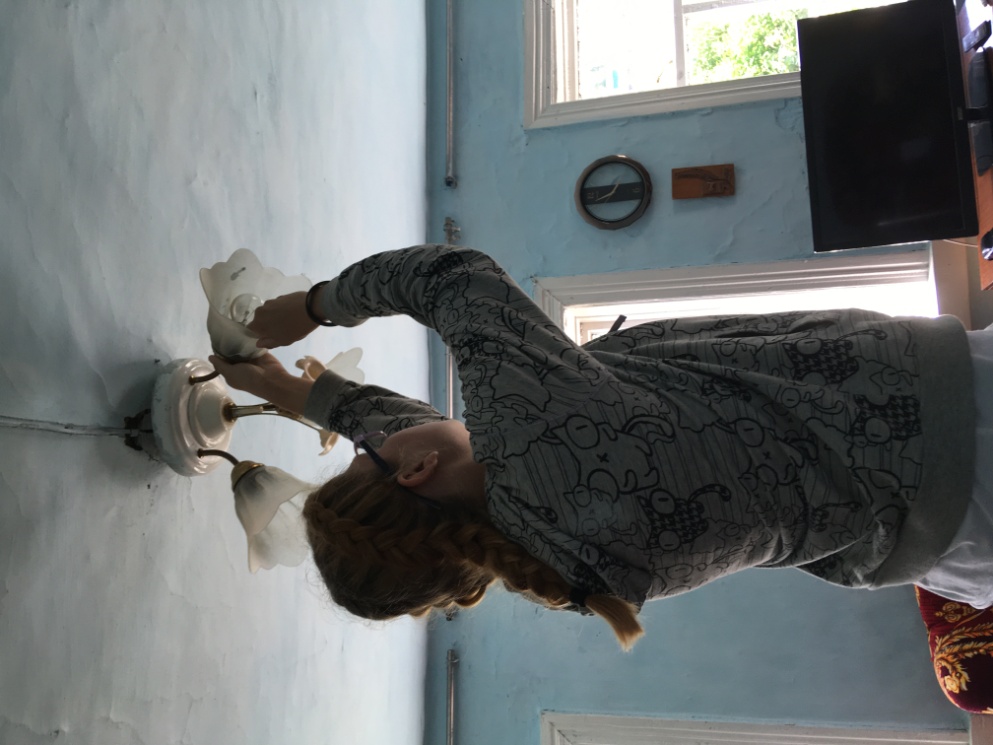 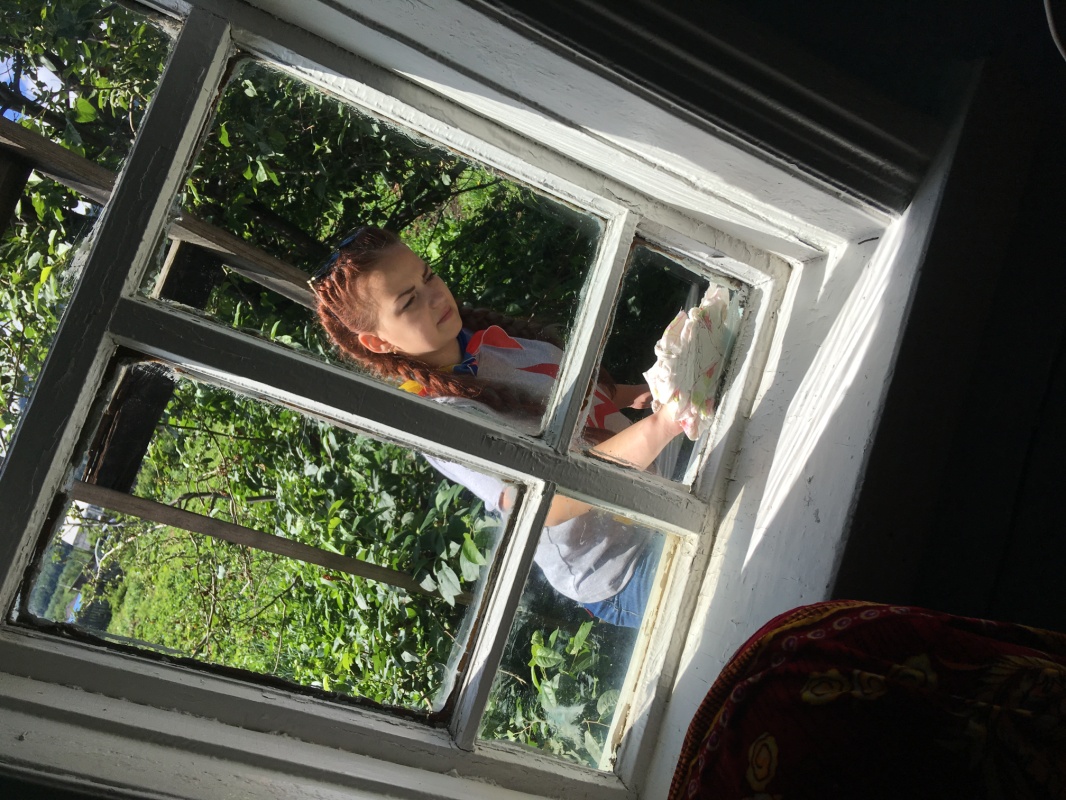 Процесс реализации проекта
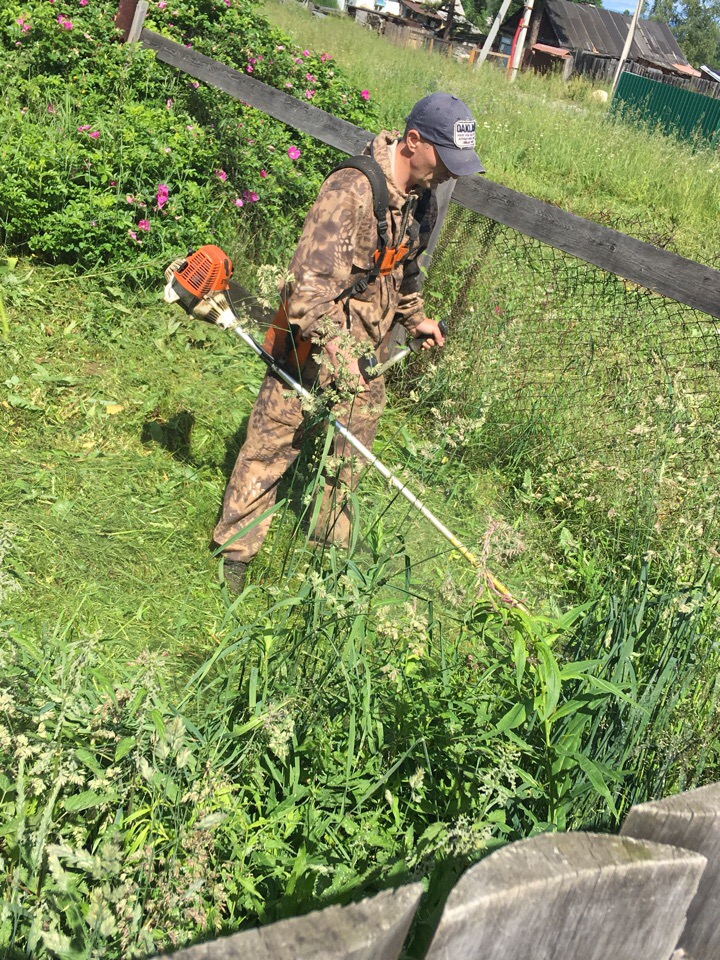 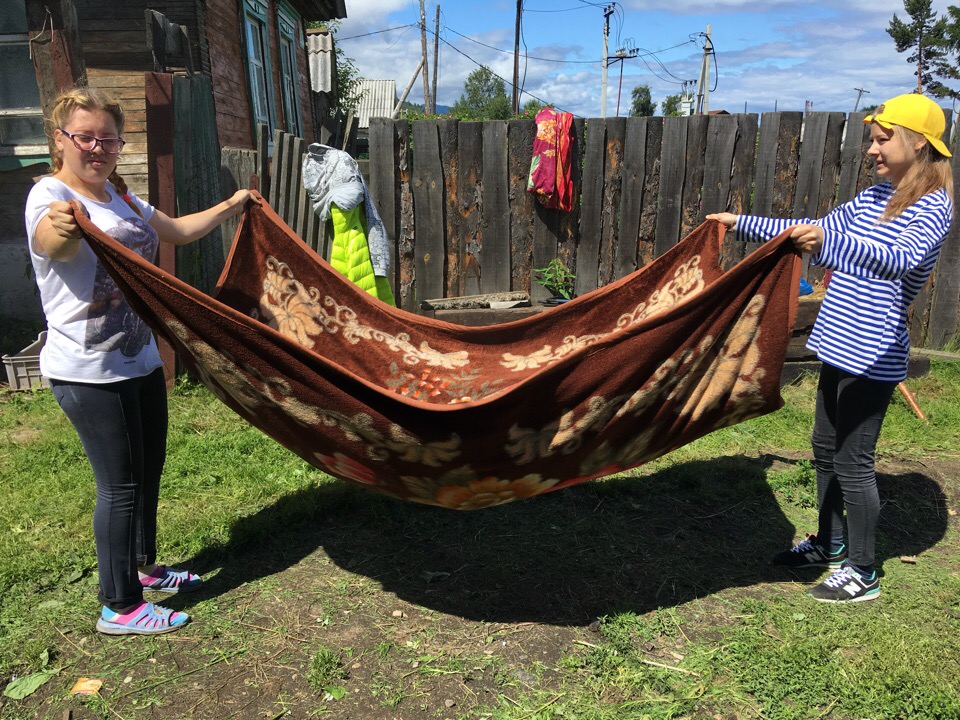 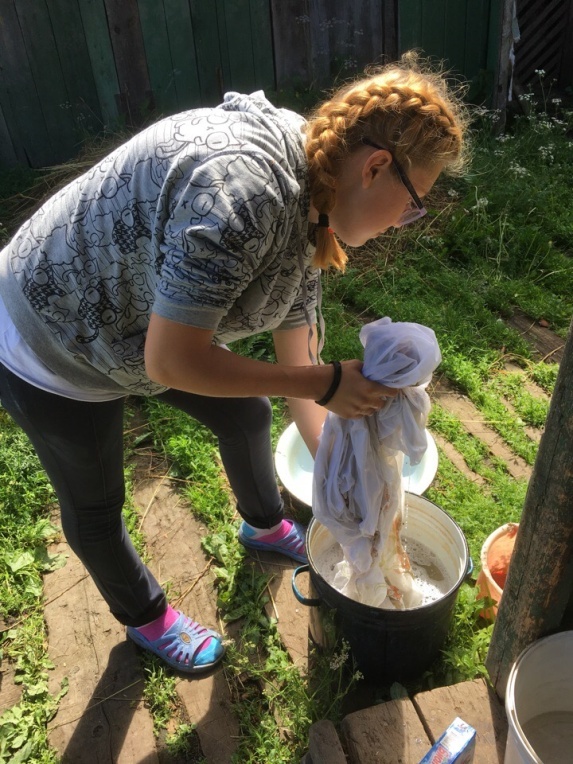 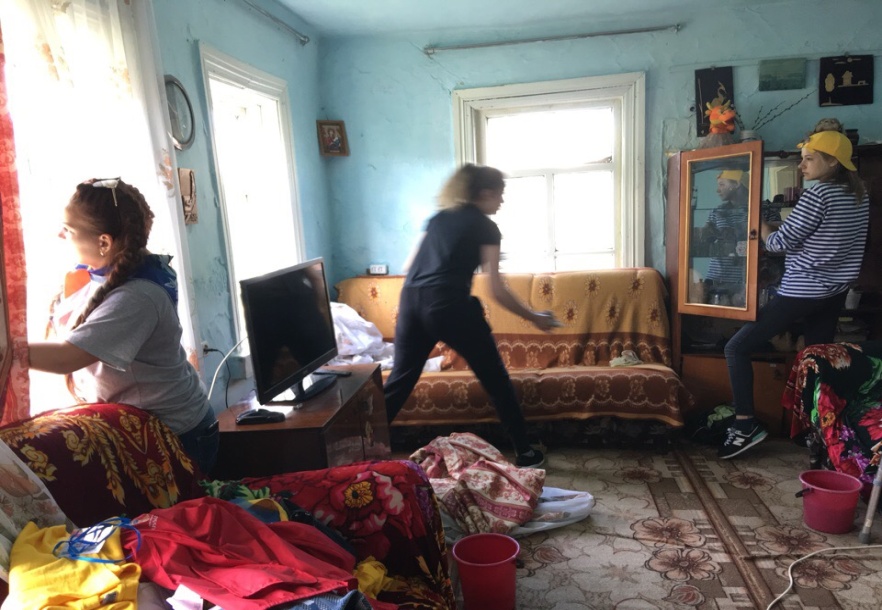 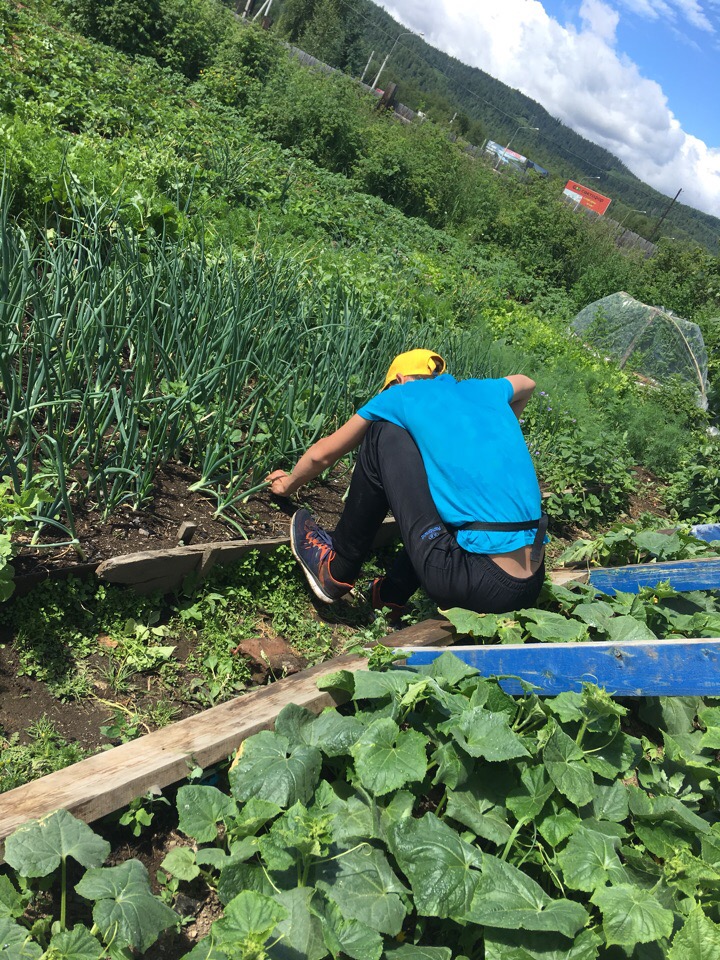 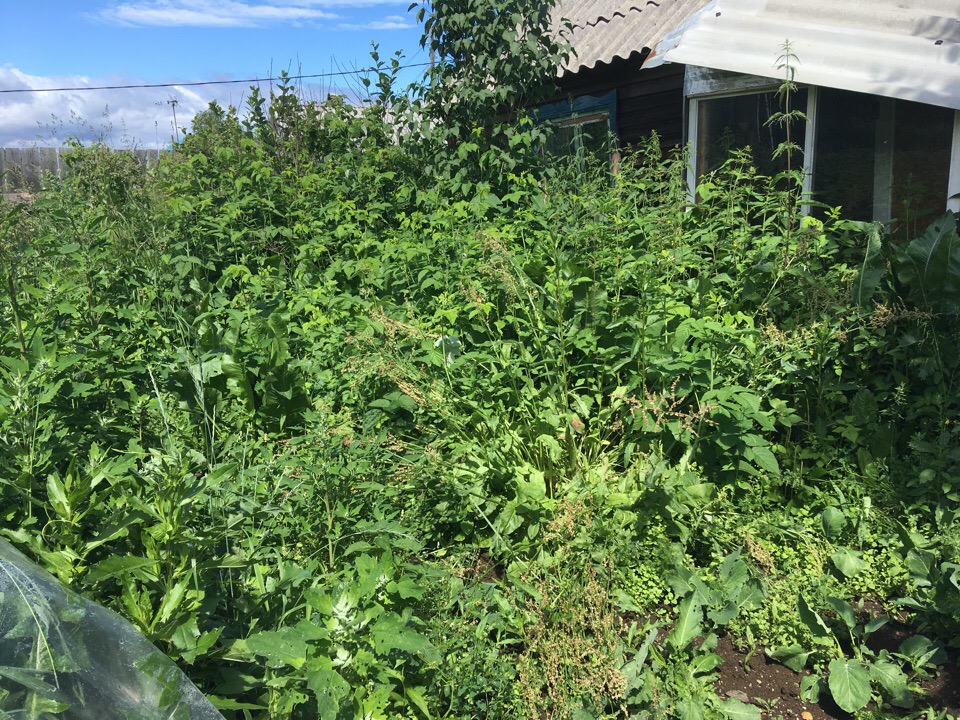 Процесс реализации проекта
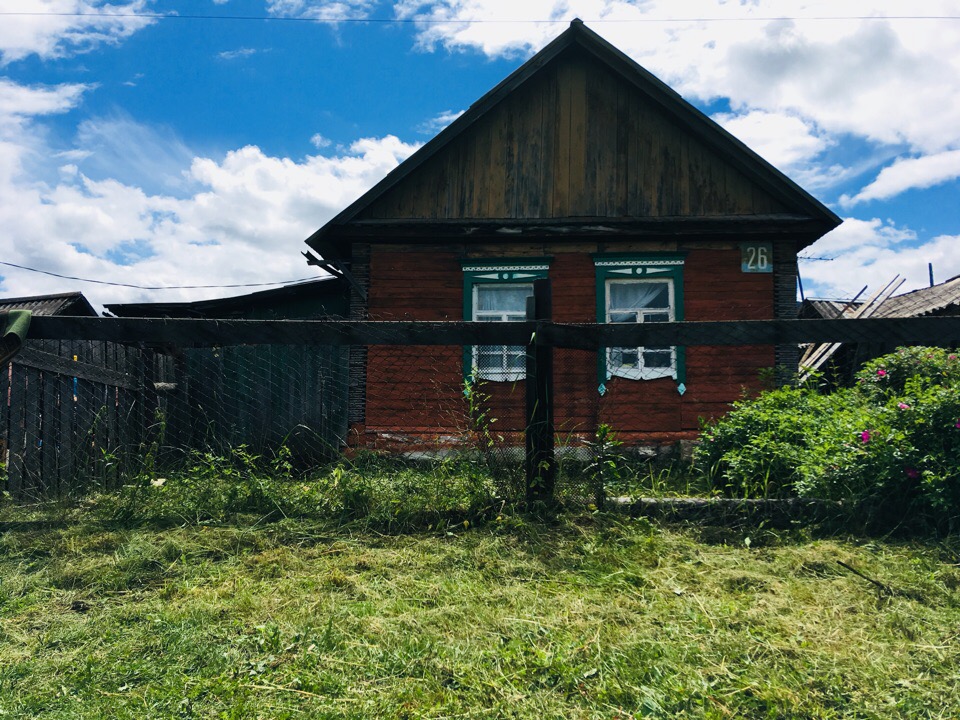 Качественные:
 Эмоции бабушки
Количественные:
Количество вымытых окон: 9 окон
Количество рабочей силы: 12 человек
Количество наколотых дров: полный контейнер
Количество прополотых грядок: 3 грядки
Результат работы
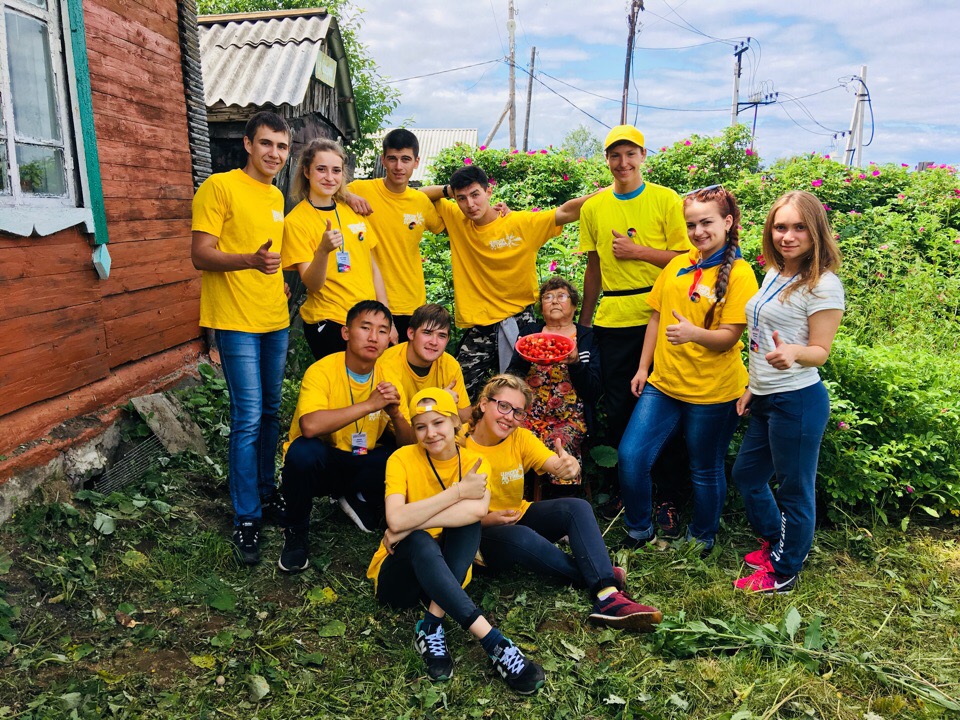 По вопросам сотрудничества:
Бондарь Мария,
Тел:89041337264
Любавина Наталья,
Тел:89149110910
Город-государство «Иллиотропион»